5
O‘zbek tili
sinf
Mavzu: 
Ertaklar- yaxshilikka yetaklar.
Jo‘nalish kelishigining qo‘llanishi.
MUSTAQIL BAJARISH UCHUN TOPSHIRIQLAR
1. “Qizil qalpoqcha”, “Zumrad bilan qimmat”, “Tulki bilan laylak” ertaklari qahramonlari qayerga bordilar?
Kimlar bilan uchrashdilar?
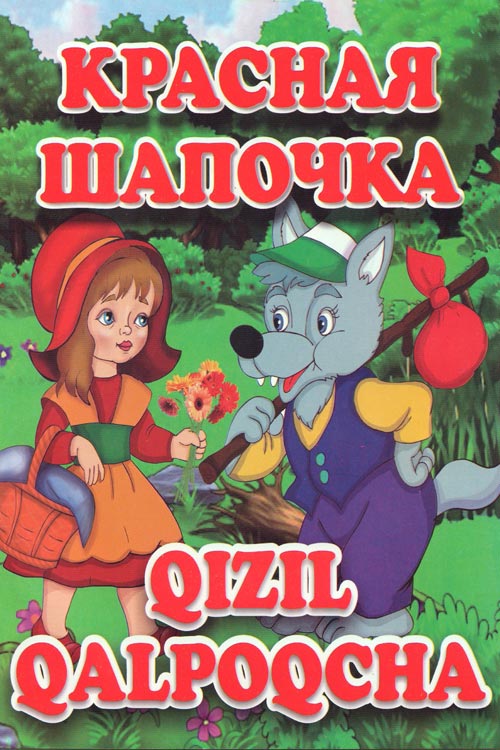 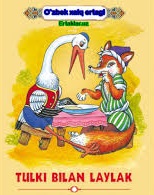 2. “Ertaklar yaxshilikka yetaklar” mavzusida 4-5 ta gapdan iborat bog‘lanishli matn tuzing.
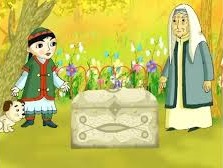 MUSTAQIL BAJARISH UCHUN TOPSHIRIQLAR
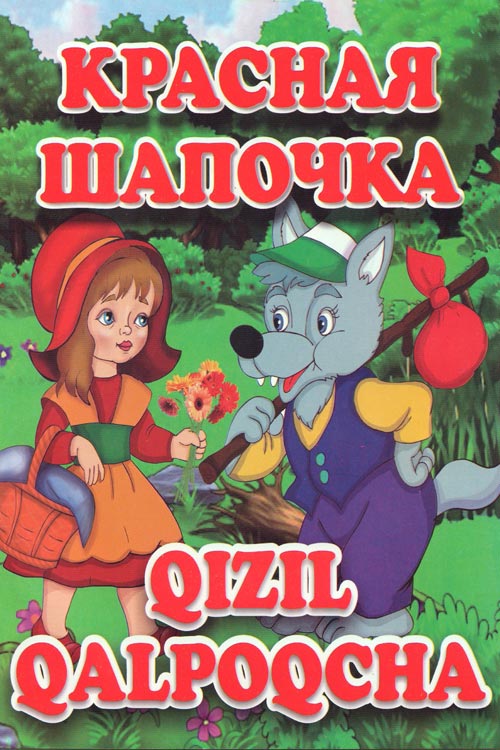 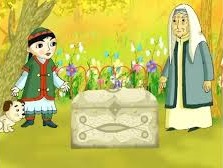 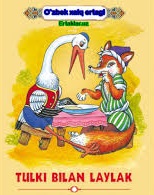 Qizil qalpoqcha buvisini ko‘rgani ketayotgan edi.
Yo‘lda u bo‘rini ko‘rib qoladi.
Zumrad va Qimmatni o‘rmonda adashtirib kelishadi. O‘rmonda ular kampirni uchratishadi.
Laylak bolalariga ovqat olib kelgani ketdi. U tulki bilan uchrashadi.
1- topshiriq
Suhbat matnini o‘qing va davom ettiring. Прочитайте текст диалога и продолжайте.
- Zumrad, senga qanday ertaklar yoqadi?
- Menga sehrli ertaklar yoqadi.
- Sehrli ertaklar qanday bo‘ladi?
- Sehrli ertaklarda qahramon sehr tufayli gulga aylanishi yoki uxlab qolishi mumkin…
Savol: Siz qanday sehrli ertaklarni bilasiz?
1-mashq
Nuqtalar o‘rniga berilgan qo‘shimchalardan mosini qo‘yib, ko‘chiring. Вместо точек вставьте подходящее окончание, спишите.
- Qizim, narsalaring … (-ni, -ning) yig‘ishtir. Seni uying … (-ga, -da) jo‘nataman. Yerto‘lada qizil va oq sandiq bor. Oq sandiq … (-ni, -ib) qoldirib, qizil sandiqni olib chiq, - debdi kampir. O‘zi esa o‘rmon … (-ga, -qa) kirib ket … (-ib, -b)di. Qiz narsalarini yig‘ishtirguncha, u saman ot qo‘shilgan aravani yetaklab kel …(-b, -ib)di.
Mashqni tekshiramiz
Qizim, narsalaringni yig‘ishtir. Seni uyingga  
jo‘nataman. Yerto‘lada qizil va oq sandiq bor. Oq 
sandiqni qoldirib, qizil sandiqni olib chiq, - debdi 
kampir. O‘zi esa o‘rmonga kirib ketibdi. Qiz
narsalarini yig‘ishtirguncha, u saman ot qo‘shilgan 
aravani yetaklab kelibdi.
Ayting-chi, bu qaysi ertak? Kampir qaysi qizga qizil sandiqni olib chiqishni buyuradi?
Ertaklarni top
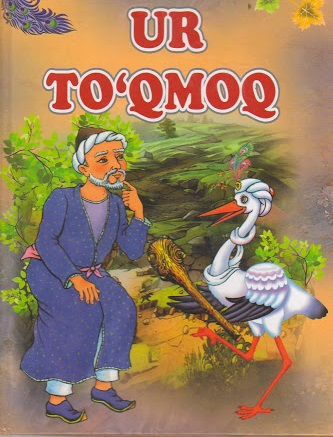 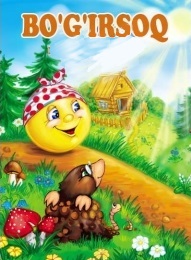 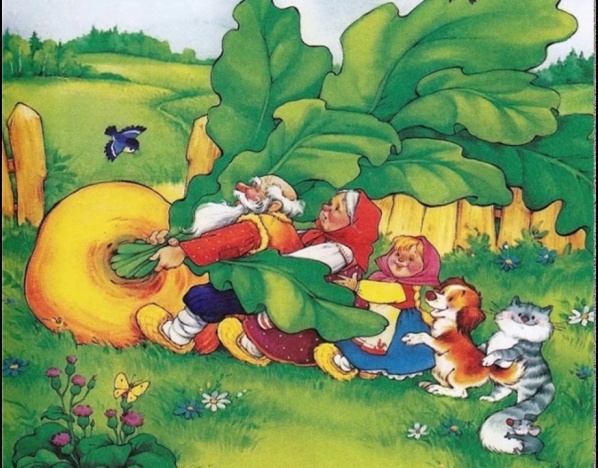 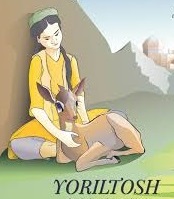 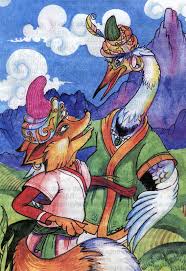 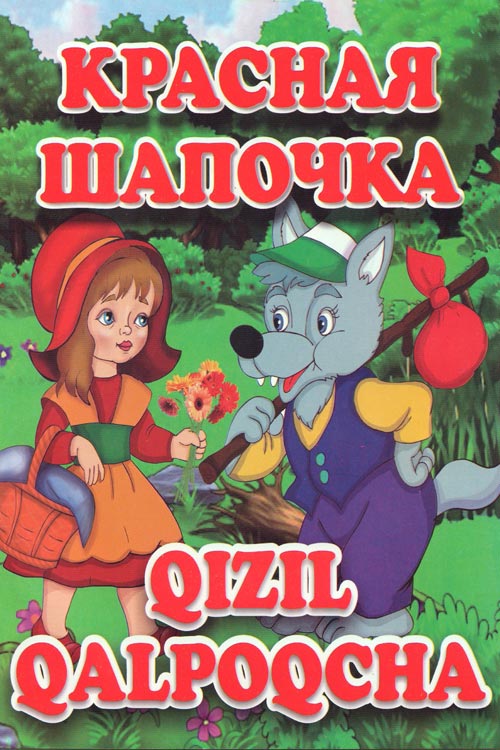 Rus xalq ertagi
O‘zbek xalq ertagi
Ertaklarni top
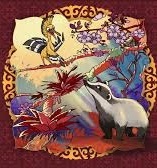 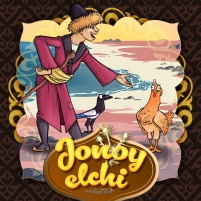 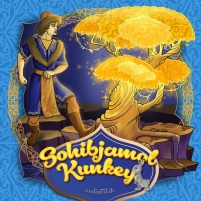 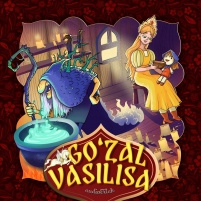 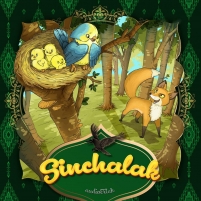 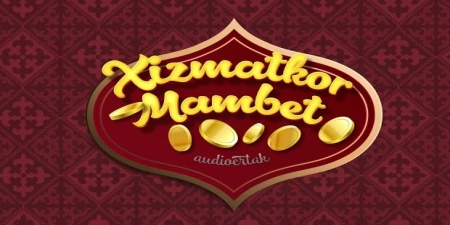 Qozoq xalq ertagi
Rus xalq ertagi
Qirg‘iz xalq ertagi
Qoraqalpoq xalq ertagi
Tojik xalq ertagi
Muomala odobi
Rozilik bildirish:
Roziman.
 Bemalol.
- Qo‘shilaman.
Mayli.
 Xo‘p.
- Qarshi emasman.
2-mashq
Nuqtalar o‘rniga berilgan qo‘shimchalardan mosini qo‘yib, ko‘chiring. Вместо точек вставьте подходящее окончание, спишите.
- Xafa bo‘lma, qizim, sen…(-ga, -qa, -ka) yordam beraman, - debdi kampir va uni ovqat…(-ga, -ka, -qa) chaqiribdi, iliq so‘zlar aytibdi. Lekin bu qiz yaxshi so‘zlar aytgan kampir…(-ga, -ka, -qa) minnatdorligini bildirmabdi. Kampir undan xafa bo‘lib, qo‘g‘irchoqlar va rasmli kitoblar bermabdi, ertak ham aytib bermabdi, ovqat…(-ga, -ka, -qa) ham taklif qilmabdi.
2-mashq
Nuqtalar o‘rniga berilgan qo‘shimchalardan mosini qo‘yib, ko‘chiring. Вместо точек вставьте подходящее окончание, спишите.
- Xafa bo‘lma, qizim, senga yordam beraman, - debdi kampir va uni ovqatga chaqiribdi, iliq so‘zlar aytibdi. Lekin bu qiz yaxshi so‘zlar aytgan kampirga minnatdorligini bildirmabdi. Kampir undan xafa bo‘lib, qo‘g‘irchoqlar va rasmli kitoblar bermabdi, ertak ham aytib bermabdi, ovqatga ham taklif qilmabdi.
Kampir qaysi qizdan xafa bo‘ldi?
Buvimning ertaklari
2-topshiriq. O‘qing. Tinglang. So‘zlang. Savol va topshiriqlarga javob bering.
Bolalik kunlarimda,
Uyqusiz tunlarimda,
Ko‘p ertak eshitgandim,
So‘ylab berardi buvim.
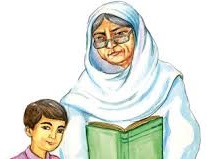 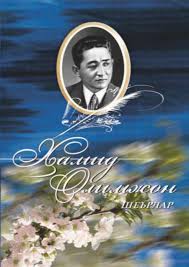 Esimda o‘sha damlar
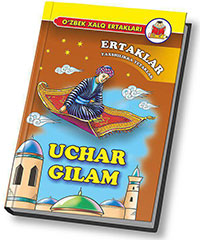 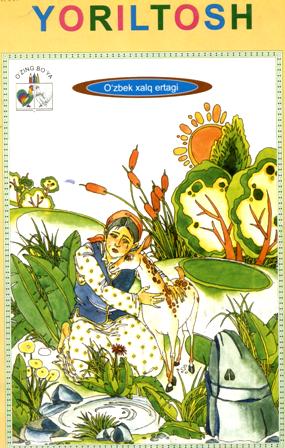 Esimda o‘sha damlar,
O‘zi uchar gilamlar.
Tohir-Zuhra, Yoriltosh,
Oyni uyaltirgan qosh.
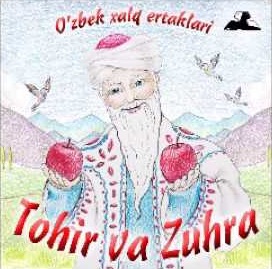 Baxtiyor bilan Oygul
O‘t bog‘lagan qanotlar,
Beqanot uchgan otlar,
Baxtiyor bilan Oygul,
Qiz bo‘lib ochilgan gul.
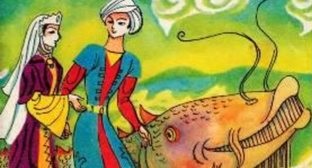 Buvimning qissasi
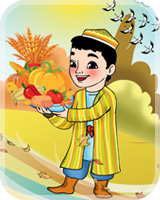 So‘ylaguvchi devorlar,
Bola bo‘p qolgan chollar…
Buvimning har qissasi,
Har bir qilgan hissasi
Fikrimni tortar edi,
Havasim ortar edi.
Oygul bilan Baxtiyor
Tinglar edim betinim,
Uzun tunlar yotib jim.
Seza olardim kuchin,
Ko‘pi yolg‘on, ko‘pi chin.
Ammo Oygul-Baxtiyor
Ertagini u takror
Qilar edi har kechin…
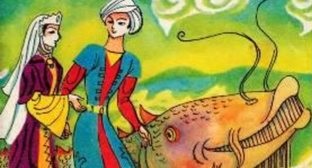 “XOTIRA  MASHQI”
bolalik  – детство
uyqusiz tun – бессонная ночь
qanot – крыло
so‘ylaguvchi – говорящий
devor – стена, забор
qissa – повесть, сказание
hissa – доля, часть
chin – истина, правда
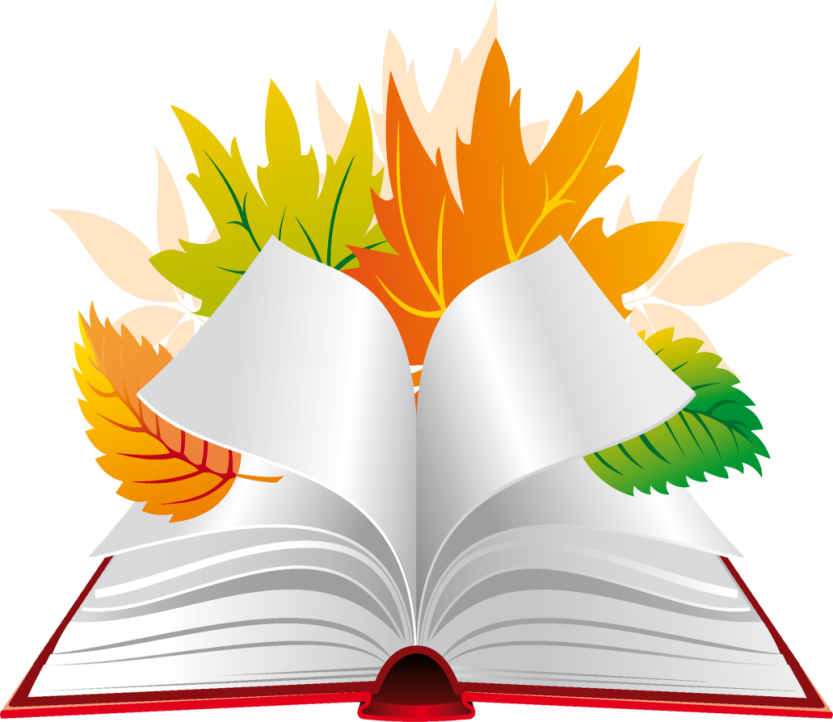 MUSTAQIL BAJARISH UCHUN TOPSHIRIQLAR
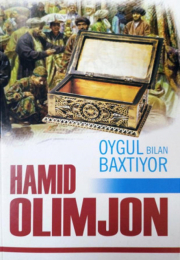 1. “Oygul bilan Baxtiyor” ertagi matnida siz bilgan yana qanday ertaklar haqida ma’lumot berilgan?
2. “Oygul bilan Baxtiyor” she’rini yod oling.